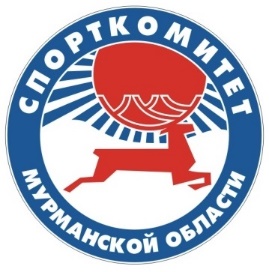 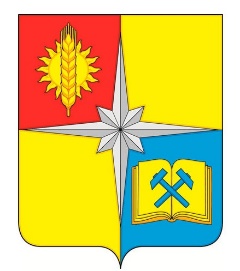 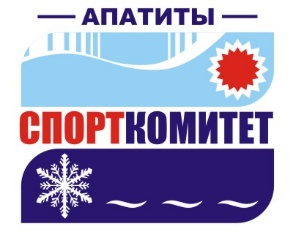 «О тенденциях в развитии приоритетного вида спорта «Лыжные гонки» в городе Апатиты за период 2013-2015 годов в свете решений Коллегии Комитета по ФКиС Мурманской области от 06 июня 2013 года»
АПАТИТЫ 2015
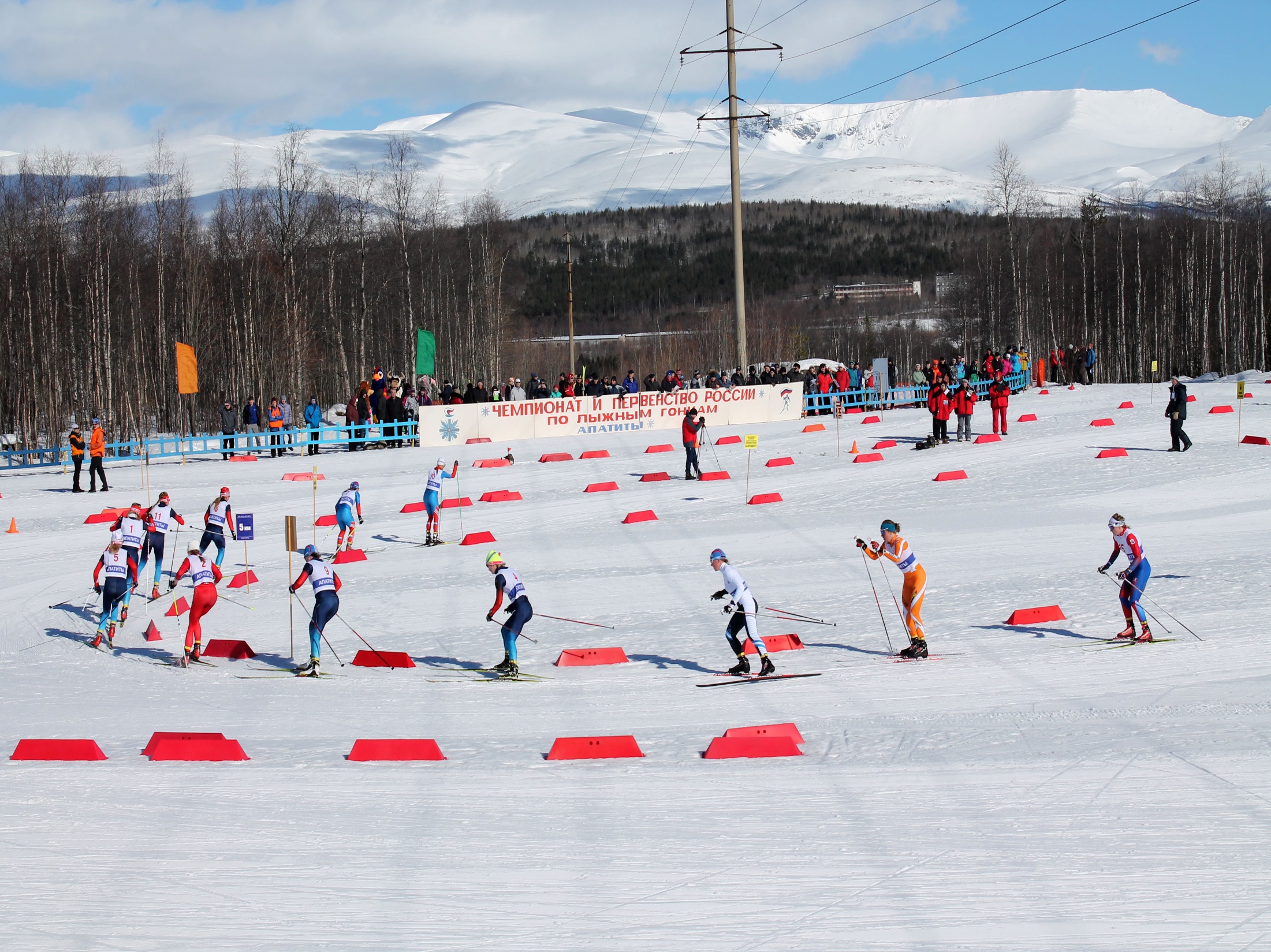 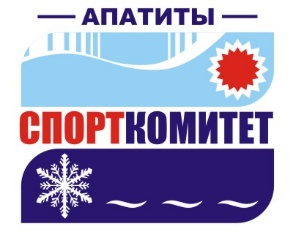 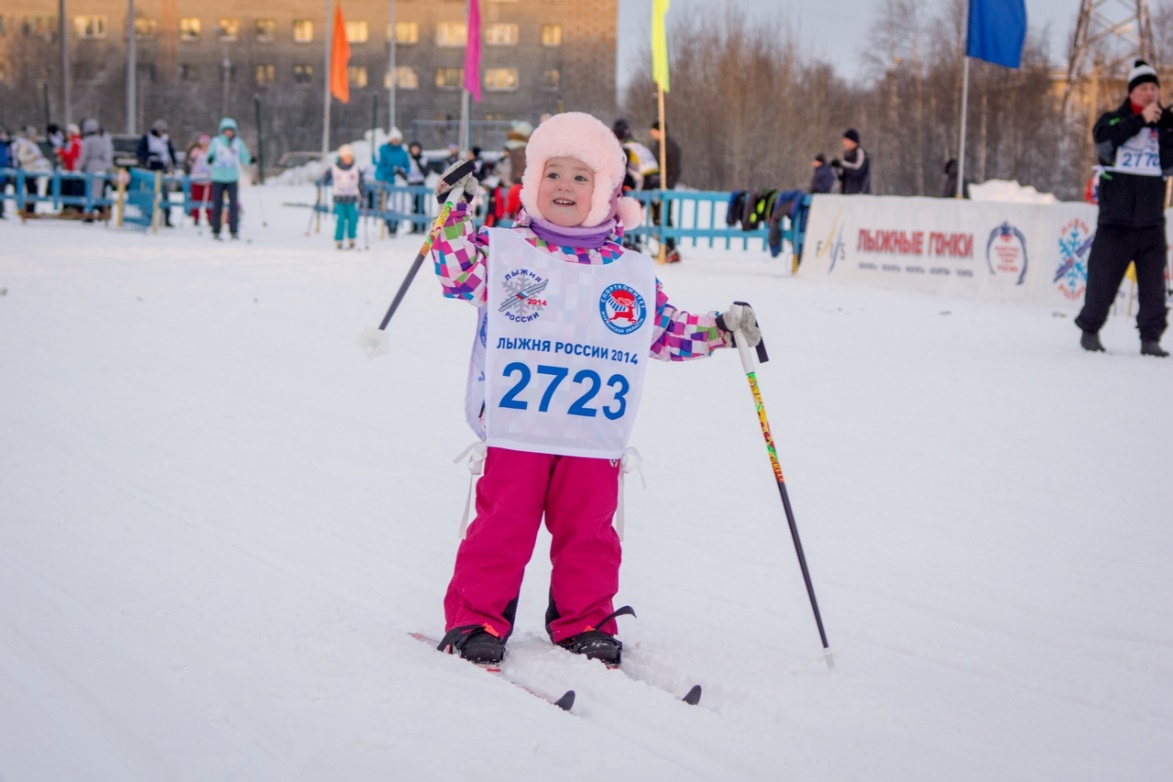 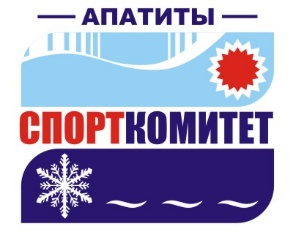 «О тенденциях в развитии приоритетного вида спорта «Лыжные гонки» в городе Апатиты за период 2013-2015 годов в свете решений Коллегии Комитета по ФКиС Мурманской области от 06 июня 2013 года»
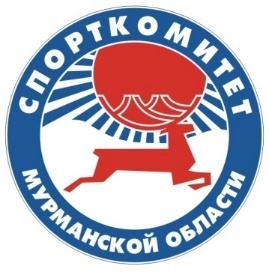 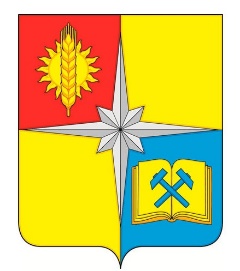 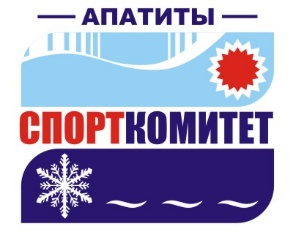 Доклад Рогозина И.В., главного специалиста Комитета по ФКиС Администрации г. Апатиты
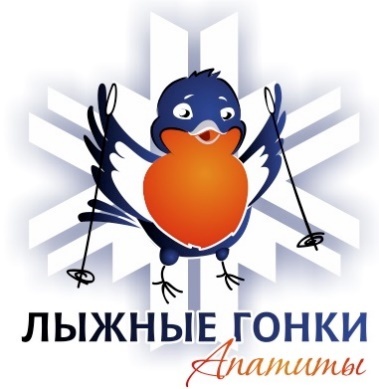 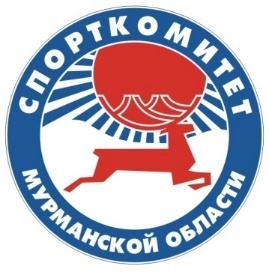 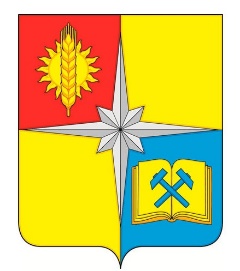 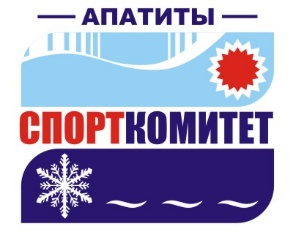 Строительство Лыжного стадиона- проектирование  4797,6 тыс. руб. - стоимость строительства 174 млн. руб.
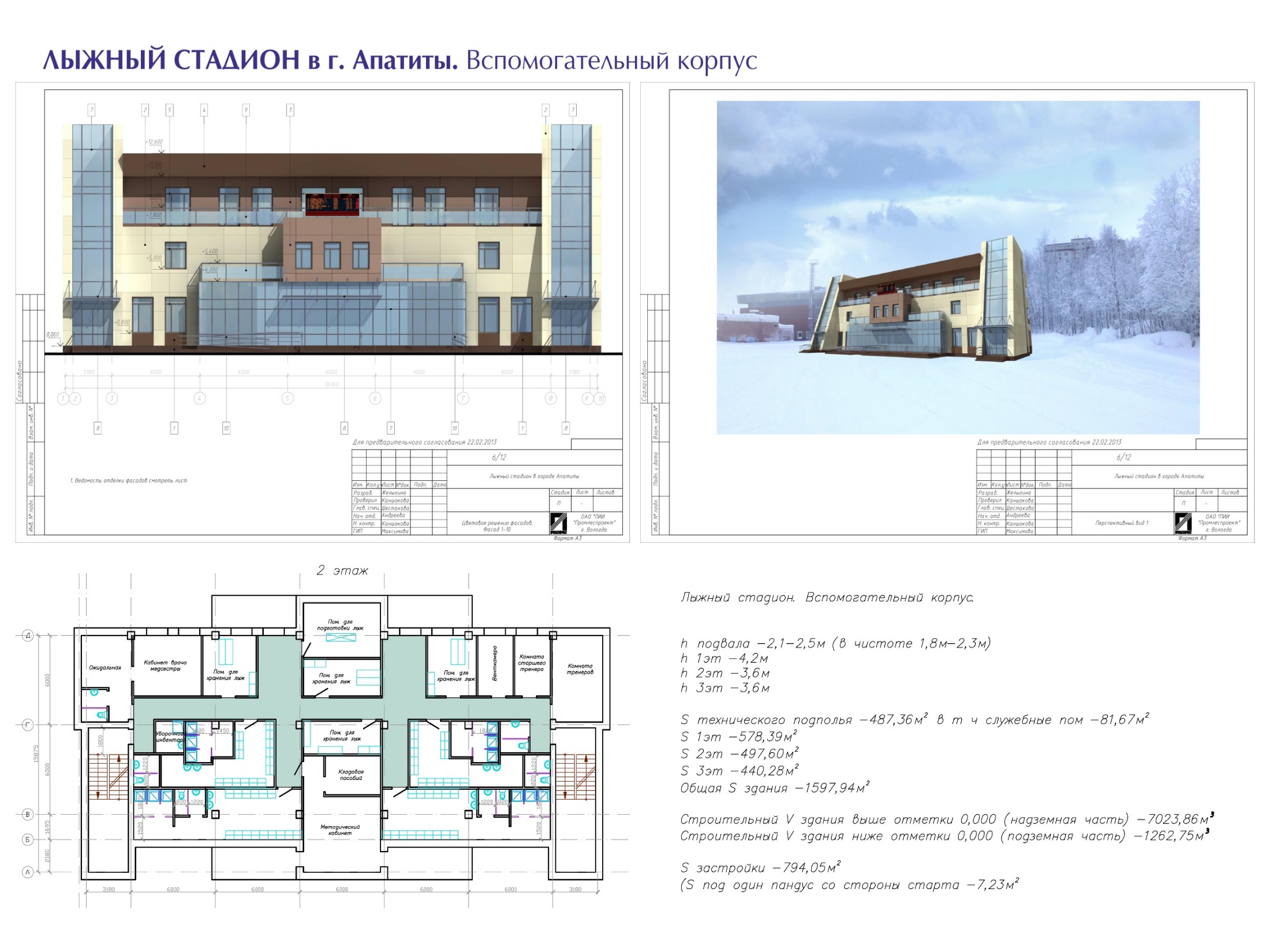 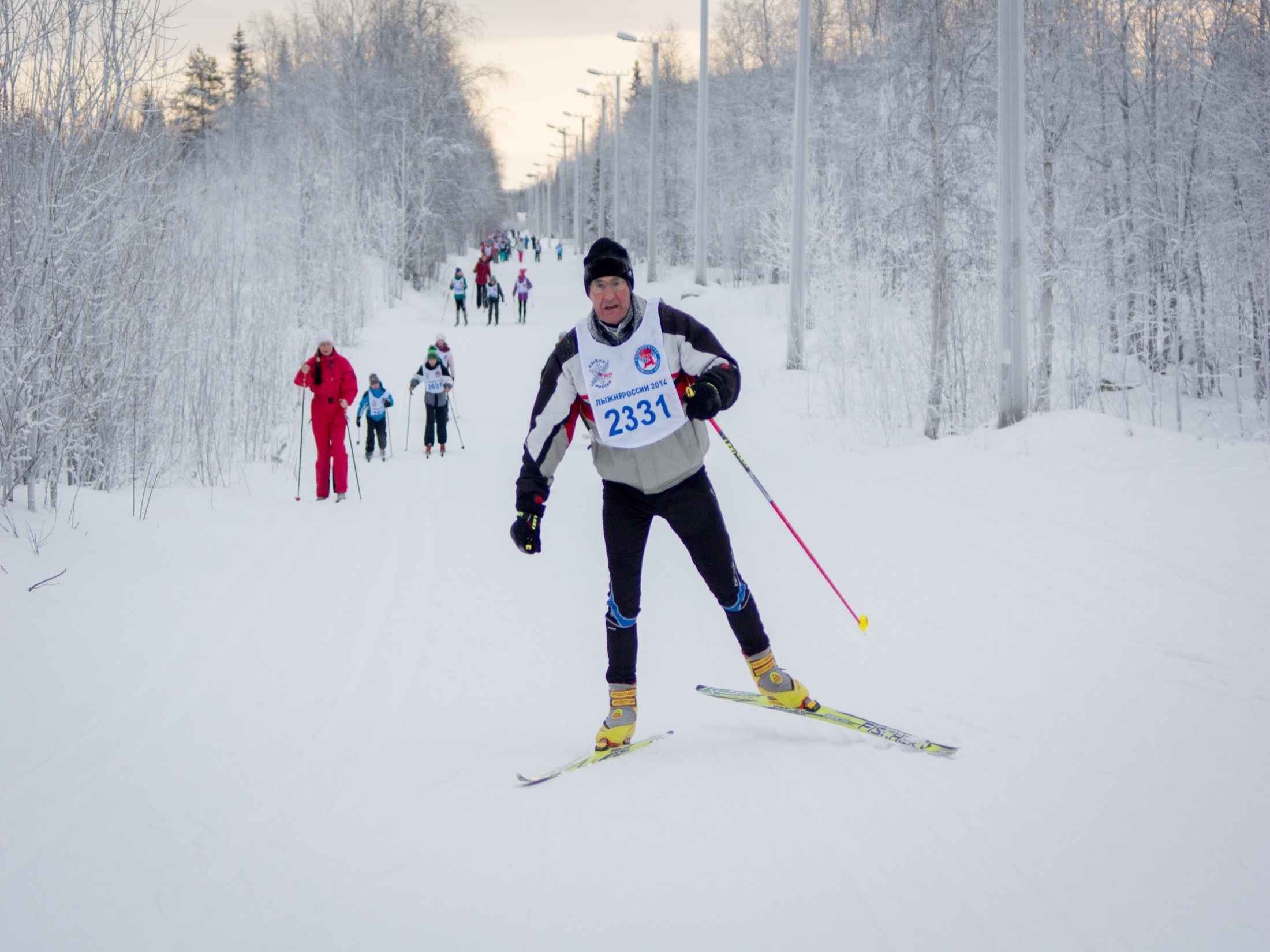 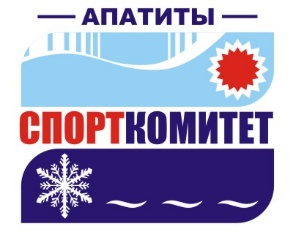 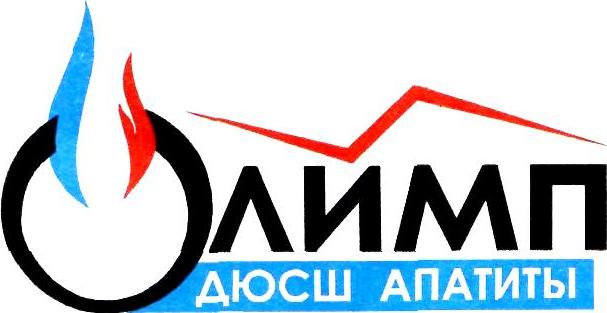 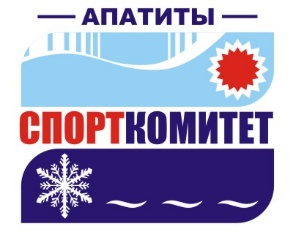 Договор о совместной организации и проведении официальных физкультурных и спортивных мероприятий
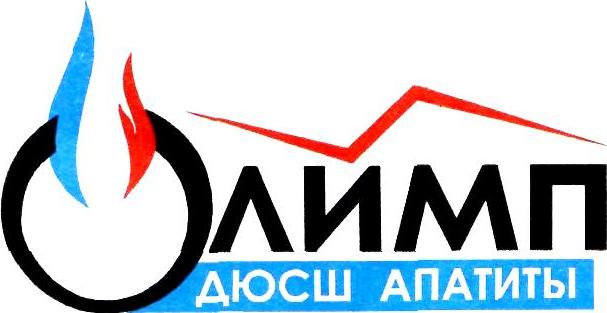 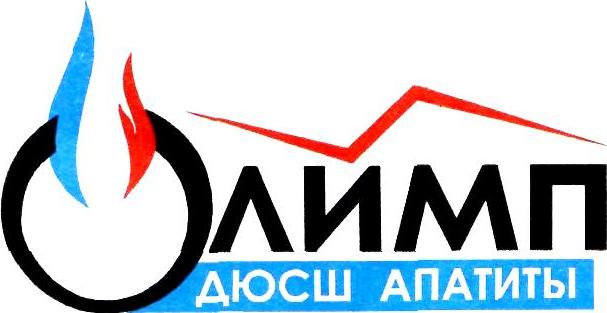 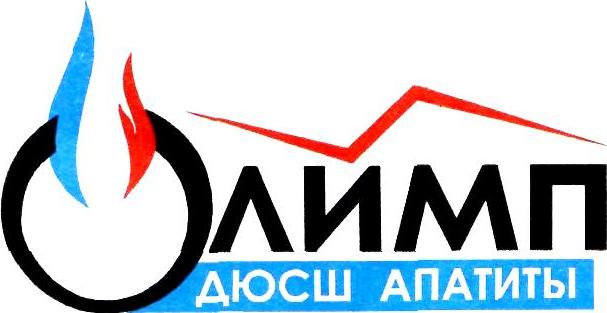 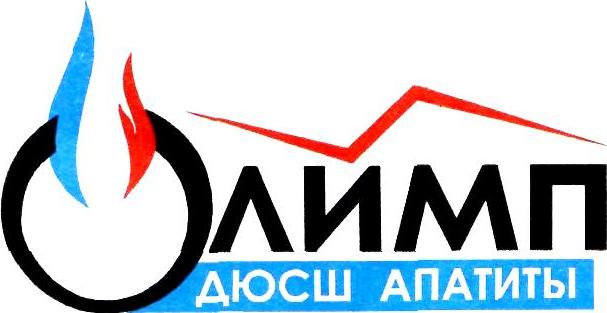 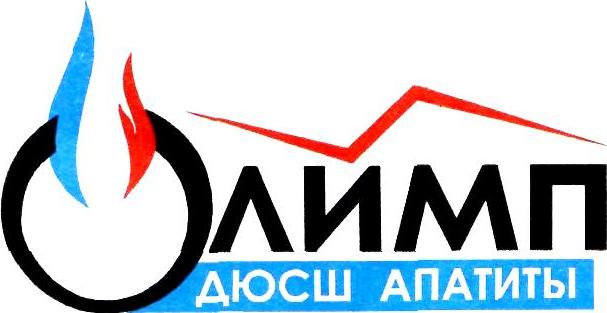 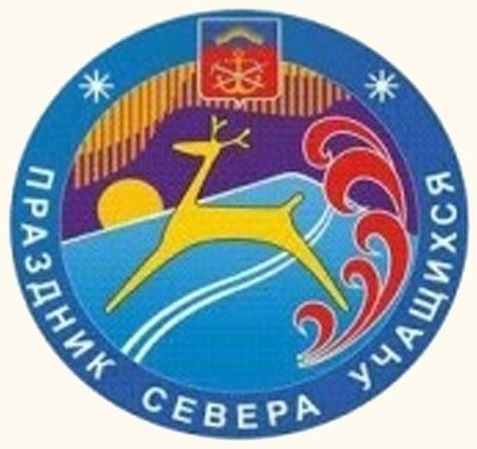 Праздник Севера учащихся

2013 – 7 место
2014 – 8 место
2015 – 4 место
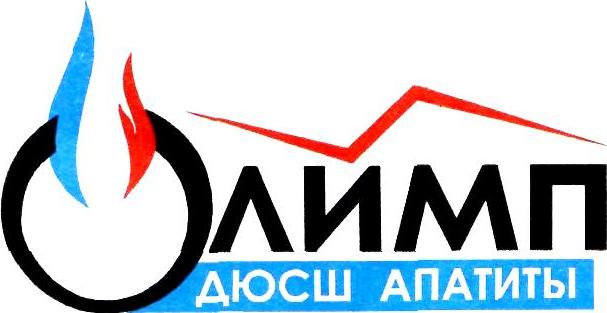 Командный зачет среди ДЮСШ и СДЮСШОР Мурманской области

2013-2014 – 4 место
2014-2015 – 4 место
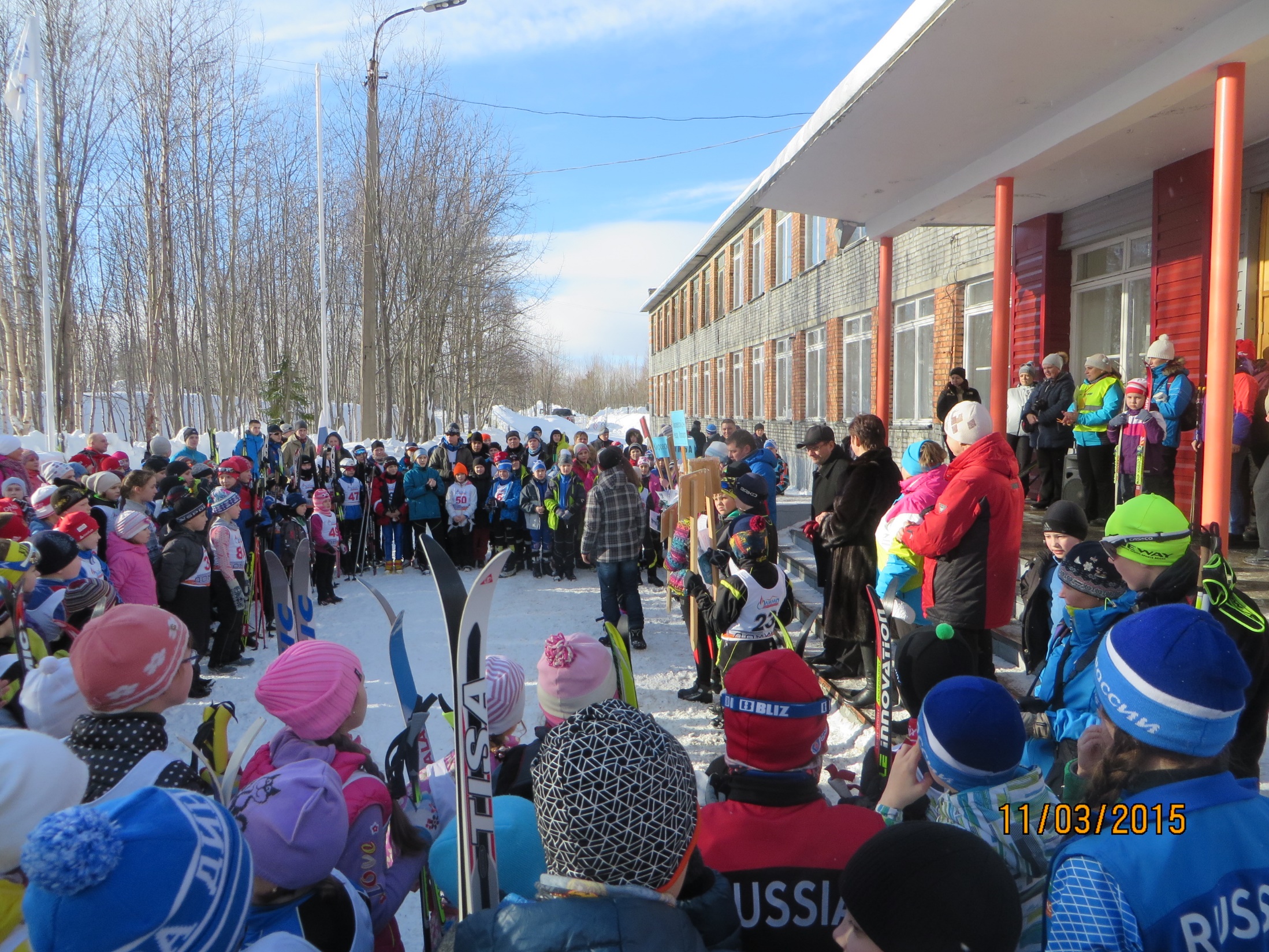 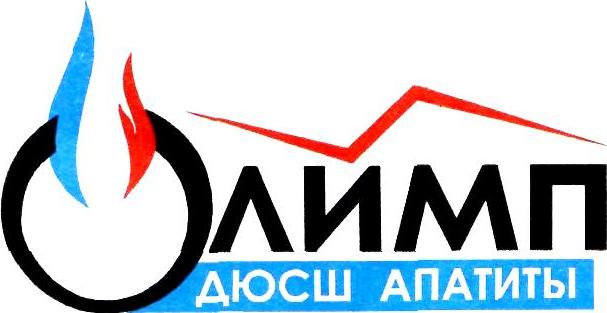 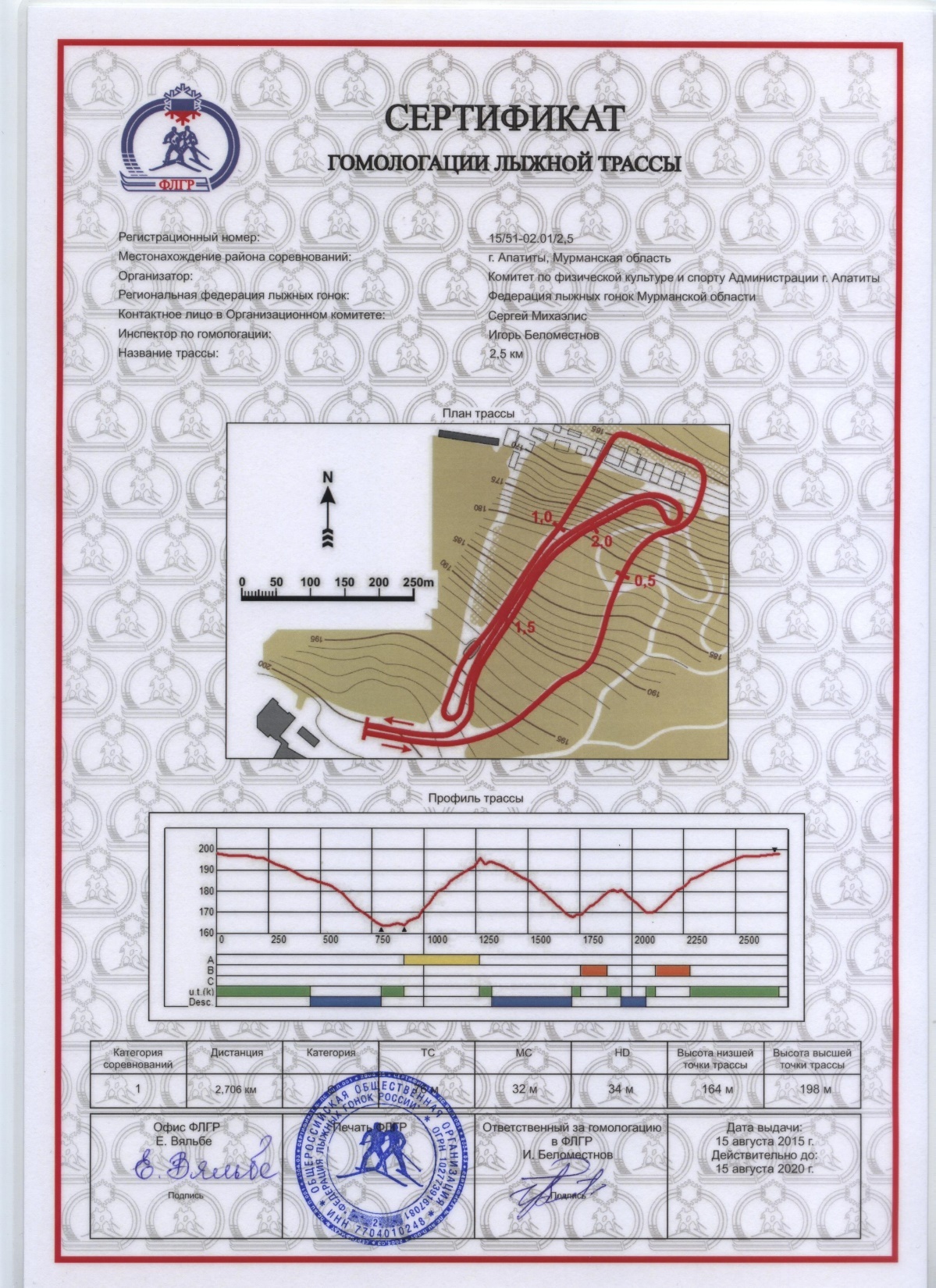 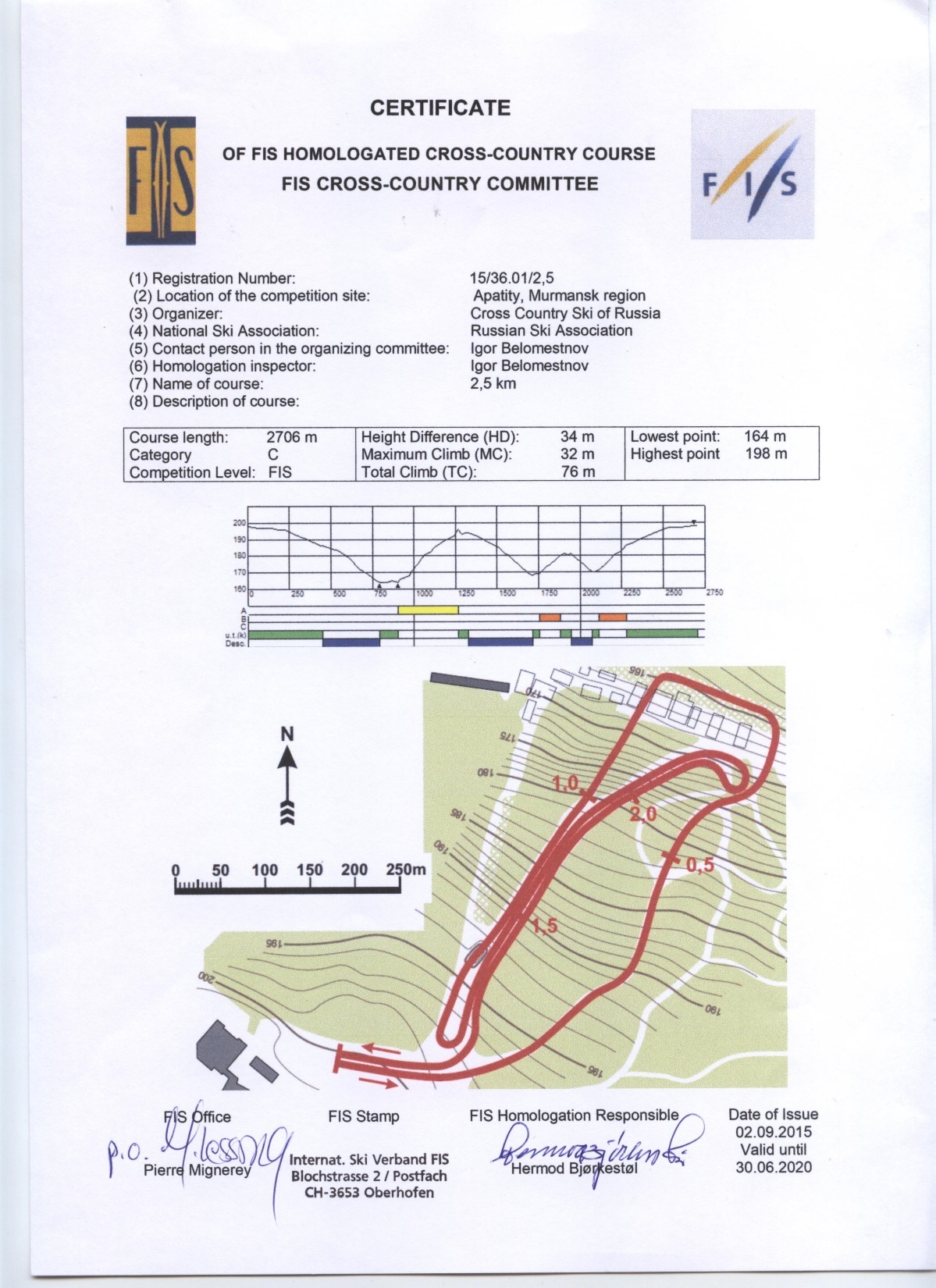 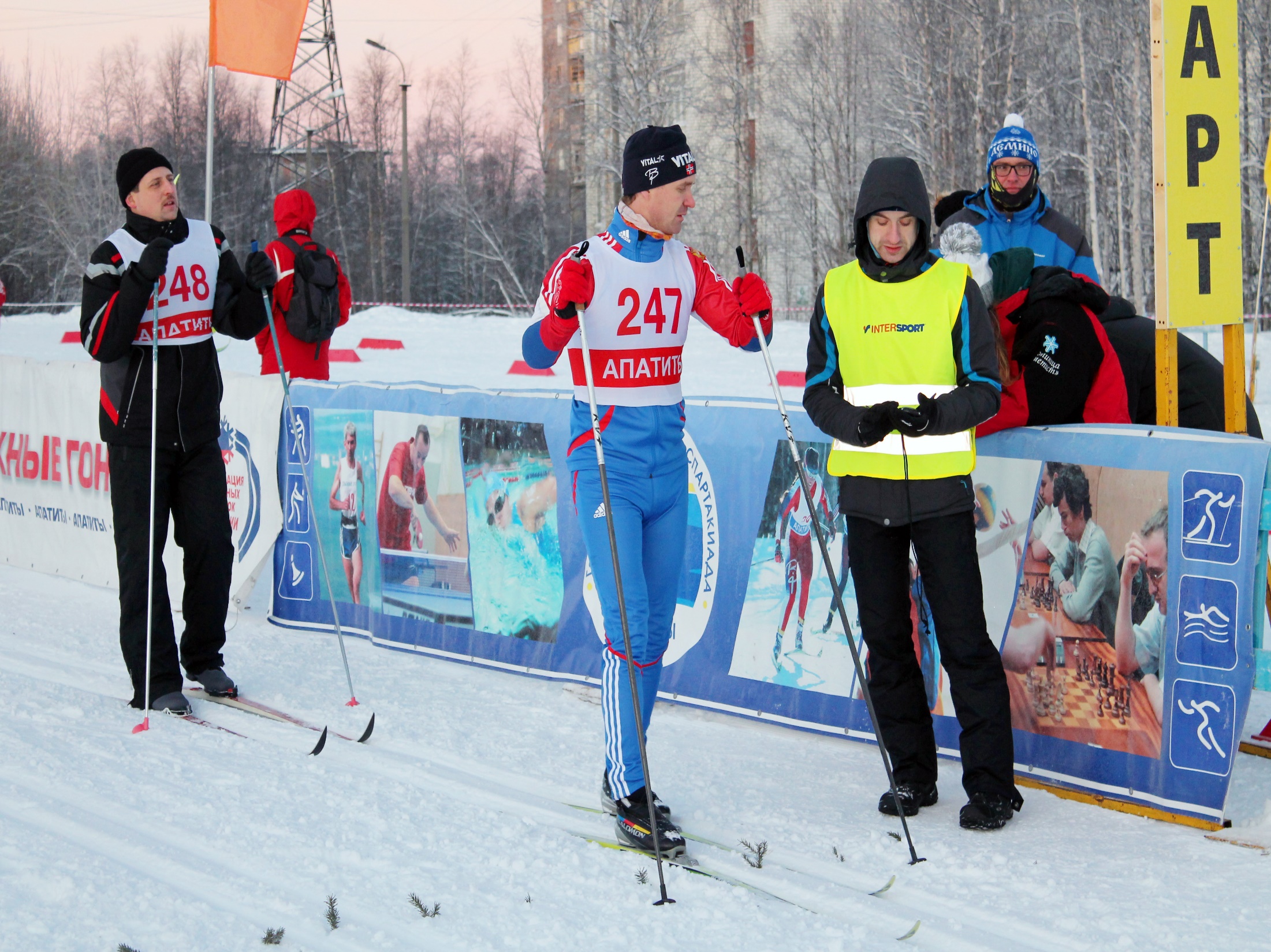 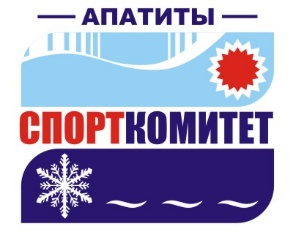 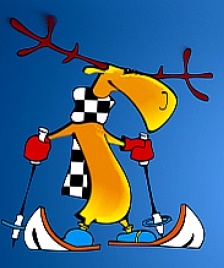 Индивидуальные гонки 81 Праздника Севера сборная команда ветеранов г. Апатиты      - два «золота»	- два «серебра»	- одна «бронза»общекомандный зачет 	- вторая позиция
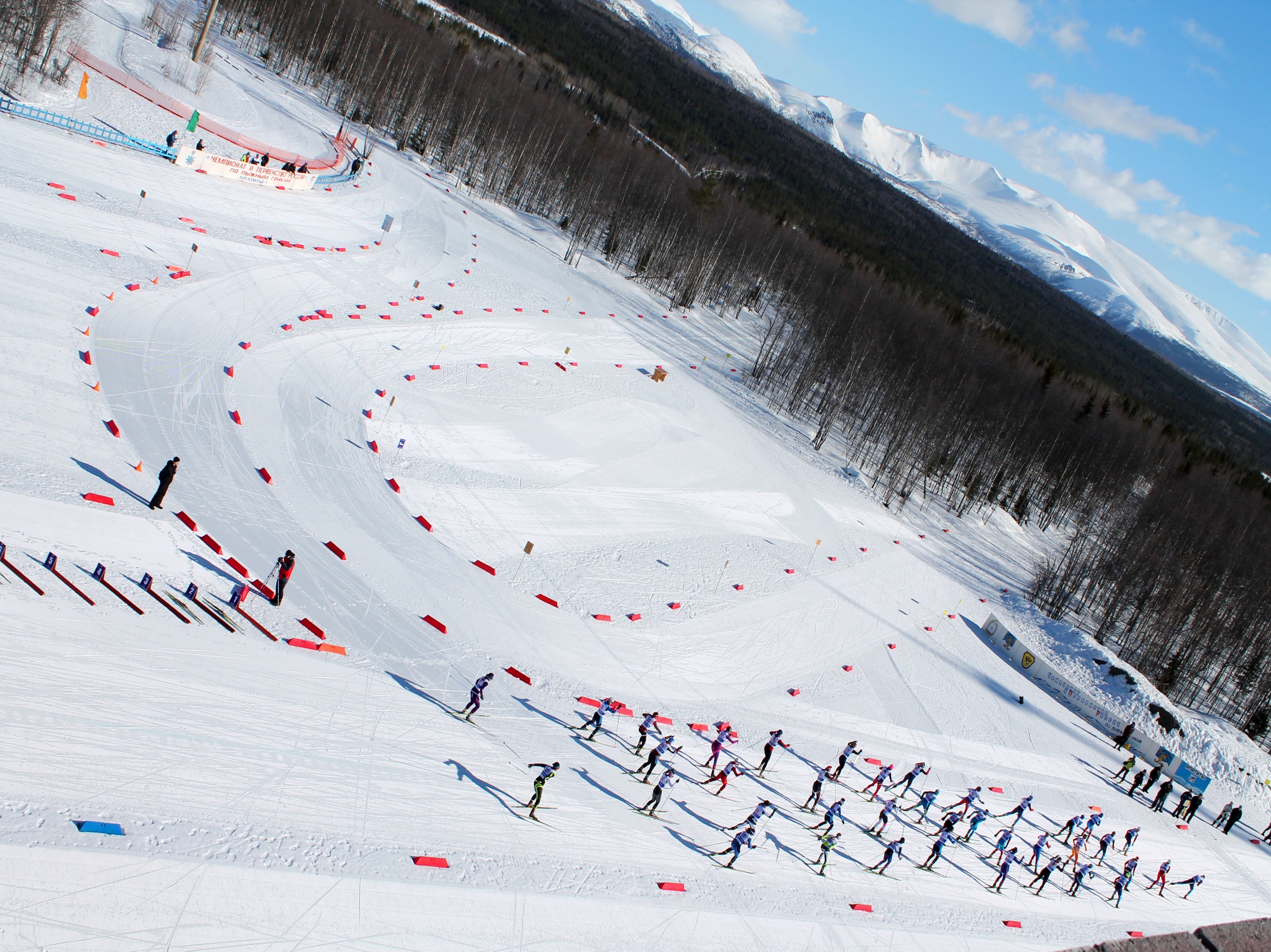 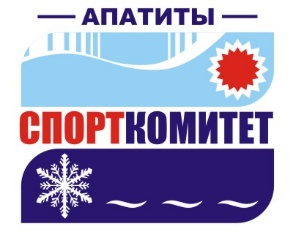 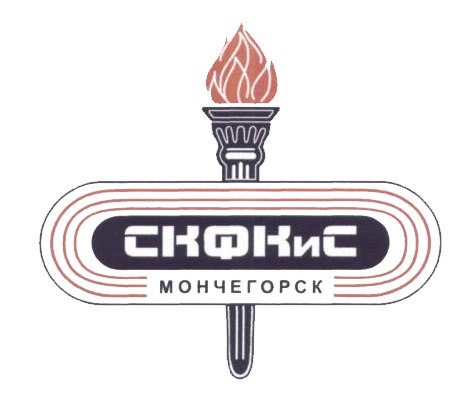 Социальное партнерство 2015Лада Лунькова, ДЮСШ «Олимп»лыжные гонкиЕвгения Стародубцева, ДЮСШ № 1дзюдо
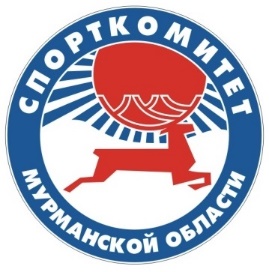 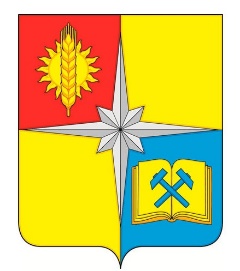 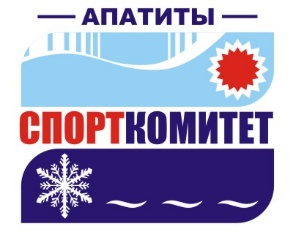 СПАСИБО ЗА ВНИМАНИЕ!
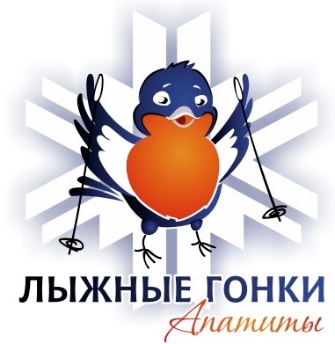 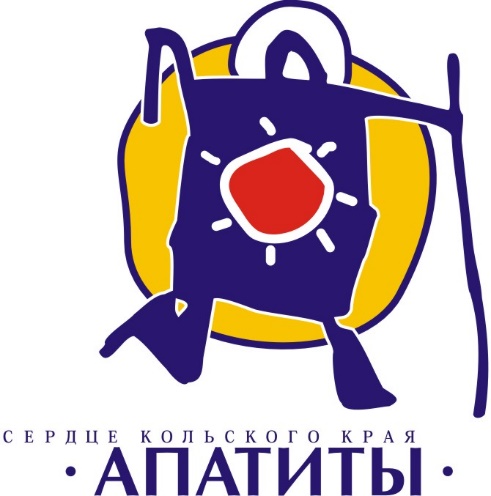